労働施策総合推進法に基づく「パワーハラスメント防止措置」が中小企業にも義務化されます！
～令和４年４月１日から全面施行～
愛媛労働局雇用環境・均等室
１　職場におけるハラスメントとは
1
労働施策総合推進法等の改正
職場における

1　パワーハラスメント
　 （改正労働施策総合推進法第３０条の２、第３０条の３）
2　セクシュアルハラスメント
　　（男女雇用機会均等法第１１条、第１１条の２）

3　妊娠･出産、育児・介護休業等に関するハラスメント
　　　（男女雇用機会均等法第１１条の3、第１１条の４）
　   （育児・介護休業法第２５条、第２５条の２）
令和２年６月１日に「改正 労働施策総合推進法」が施行されました。
　 中小企業に対する職場のパワーハラスメント防止措置は、令和４年４月１日から
　 義務化されます（令和４年３月３１日までは努力義務）。
セクシュアルハラスメントと妊娠・出産・育児休業等に関するハラスメントについては、従前から、法律により事業主の防止措置義務が定められていましたが、相談したこと等を理由とする不利益取扱いの禁止等が明確化され、すでにすべての企業で義務化されています。
それぞれの法律に基づき、具体的な措置の実施に関する指針が定められています。
2
[Speaker Notes: では具体的に、ハラスメント対策として企業がすべきことについて。
ここで触れるハラスメントは３つ。
ご存じのとおり、この３つのうち、１（いわゆるマタハラ）と２（セクハラ）は、
既に法律により、事業主の防止措置が義務付けられています。
そして３（パワハラ）は、このたび、労働施策総合推進法の改正により、
事業主の防止措置義務が規定されました。
施行はまだ確定ではないですが、大企業は令和２年６月１日から、
中小企業は令和４年４月１日からとなる見通しです。]
労働施策総合推進法等の改正②
＜法改正事項＞
3
（１）職場におけるパワーハラスメントとは
職場におけるパワーハラスメントの定義等
パワーハラスメントは以下の３つの要素をすべて満たすものとする。
　　「職場」において行われる
　（１）優越的な関係を背景とした言動であって　　　　　　　　　　
　（２）業務上必要かつ相当な範囲を超えたものにより　　　　　　　　　　　　　　　　
　（３）「労働者」の就業環境が害されるものであること
　　※　客観的にみて、業務上必要かつ相当な範囲で行われる適正な業務指示や指導はパワハラに該当しない。
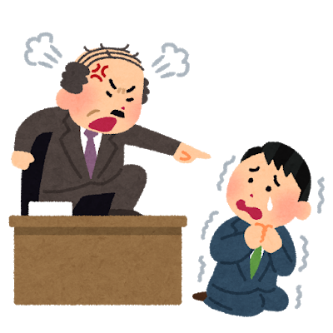 「職場」とは、事業主が雇用する労働者が業務を遂行する場所を指す。
※当該労働者が通常就業している場所以外の場所であっても、当該労働者が業務を遂行する場所については、「職場」に含まれる。
「労働者」とは、いわゆる正規雇用労働者のみならず、パートタイム労働者、契約社員等いわゆ
る非正規雇用労働者を含む事業主が雇用する労働者の全ての労働者をいう。
※　派遣労働者について、派遣元事業主のみならず、労働者派遣の役務の提供を受ける派遣先事業主も、自社労働者と同様に措置を講ずる必要があるとともに、パワーハラスメントの相談を行ったこと等を理由として、不利益な取扱いを行ってはならない。
4
職場におけるパワーハラスメントの定義　①
「優越的な関係を背景とした」言動とは
事業主の業務を遂行するに当たって、当該言動を受ける労働者が行為者に対して抵抗又は拒絶することができない蓋然性が高い関係を背景として行われるもの。
　例えば、
職務上の地位が上位の者による言動
同僚又は部下による言動で、当該言動を行う者が業務上必要な知識や豊富な経験を有しており、当該者の協力を得なければ業務の円滑な遂行を行うことが困難であるもの 
同僚又は部下からの集団による行為で、これに抵抗又は拒絶することが困難であるもの　等
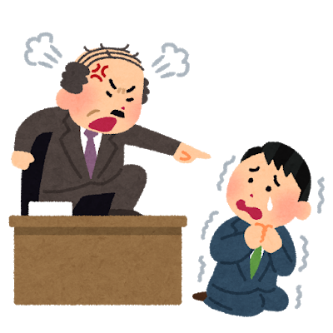 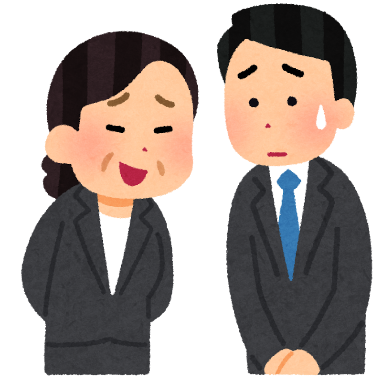 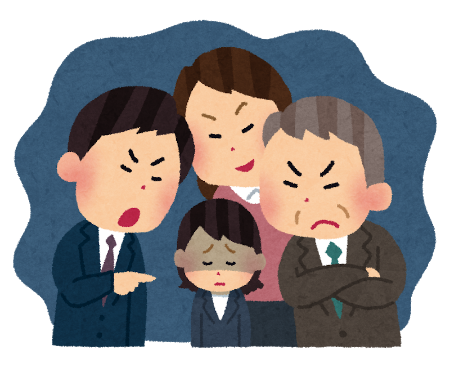 5
職場におけるパワーハラスメントの定義　②
「業務上必要かつ相当な範囲を超えた」言動とは
社会通念に照らし、当該言動が明らかに当該事業主の業務上必要性がない、又はその態様が相当でないものを指す。
　例えば、
業務上明らかに必要性のない
業務の目的を大きく逸脱した言動 
業務を遂行するための手段として不適切な言動
当該行為の回数、行為者の数等、その態様や手段が社会通念に照らして許容される範囲を超える言動　等

※判断に当たっては、様々な要素を総合的に考慮することが適当である。
様々な要素・・・ 当該言動の目的、当該言動を受けた労働者の問題行動の有無や内容・程度を含む当該言動の態様・頻度・持続性、労働者の属性や心身の状況、行為者との関係性等
※個別の事案における労働者の行動が問題となる場合
その内容・程度とそれに対する指導の態様等の相対的な関係性が重要な要素となることについても留意が必要
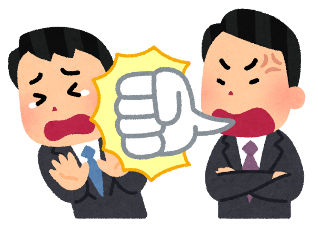 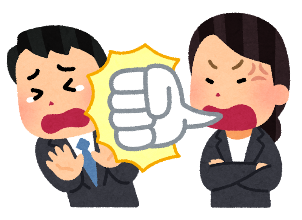 6
6
職場におけるパワーハラスメントの定義　③
「労働者の就業環境が害される」とは
当該言動により労働者が身体的又は精神的に苦痛を与えられ、労働者の就業環境が不快なものとなったため、能力の発揮に重大な悪影響が生じる等当該労働者が就業する上で看過できない程度の支障が生じることを指す。









　判断に当たっては、
「平均的な労働者の感じ方」、すなわち、同様の状況で当該言動を受けた場合、社会一般の労働者が、就業する上で看過できない程度の支障が生じたと感じるような言動であるどうかが基準となることが適当である。
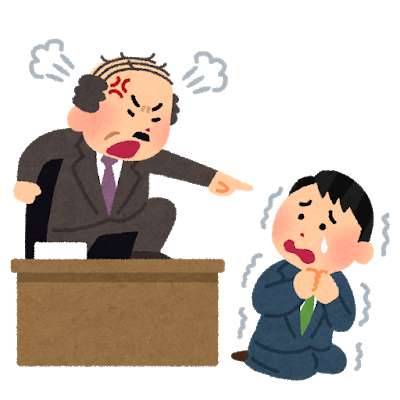 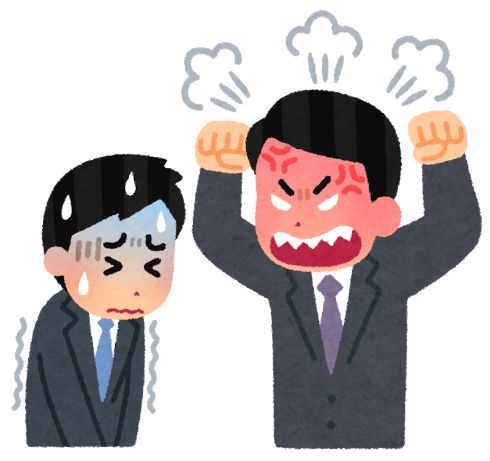 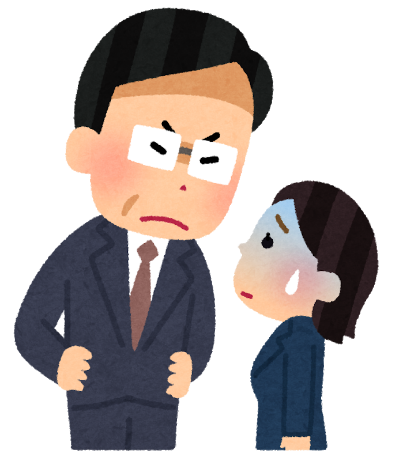 7
7
職場におけるパワハラに該当すると考えられる例／該当しないと考えられる例
○個別の事案の状況等によって判断が異なる場合もあり得ること、例は限定列挙ではないことに十分留意し、職場に
　おけるパワハラに該当するか微妙なものも含め広く相談に対応するなど、適切な対応を行うようにすることが必要。
8
8
★新型コロナウイルスに関連したいじめ・嫌がらせ等は、職場におけるパワーハラスメントに該当する場合があります。
（２）職場におけるセクシャルハラスメントについて
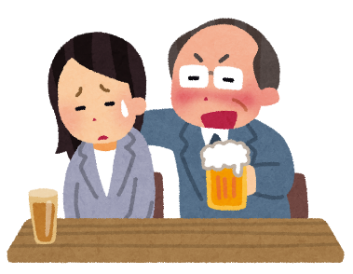 職場におけるセクシャルハラスメントの定義等
「職場」において行われる「労働者」の意に反する「性的な言動」に対する労働者の対応によりその労働者が労働条件について不利益を受けたり、「性的な言動」により就業環境が害されること。
「職場」と「労働者」はパワーハラスメントと同一です。
「性的な言動」を行う者は、事業主、上司、同僚に限らず、取引先等の他の事業主又はその雇用する労働者、顧客、患者
又はその家族、学校における生徒等もなり得ます。
男女とも行為者にも被害者にもなり得ますし、異性に対するものだけでなく、同性に対するものも該当します。
セクシャルハラスメントには「対価型」と「環境型」があります。
【具体的な事例】
被害を受ける者の性的指向や性自認にかかわらず、「性的な言動」であれば、セクシュアルハラスメントに該当します。
9
（３）職場における妊娠・出産・育児休業等に関するハラスメントについて
職場における妊娠・出産・育児休業等に関するハラスメントの定義等
「職場」において行われる上司・同僚からの言動(妊娠・出産したこと、育児休業等の利用に関する言動)により、妊娠・出産した「女性労働者」や育児休業等を申出・取得した「男女労働者」の就業環境が害されること。
「職場」と「労働者」はパワーハラスメントと同一です。
「職場における妊娠・出産・育児休業等に関するハラスメント」には「制度等の利用への嫌がらせ型」と「状態
への嫌がらせ型」があります。
　※ 妊娠等の状態や育児休業制度等の利用等と嫌がらせ等となる行為の間に因果関係があるものがハラスメントに該当します。
　　   なお、業務分担や安全配慮等の観点から、客観的にみて、業務上の必要性に基づく言動によるものはハラスメントには該当しません。
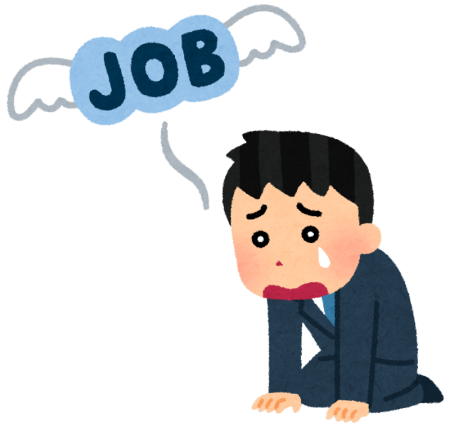 【具体的な事例】
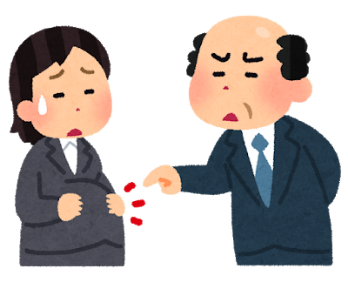 10
２　ハラスメント防止のために事業主が講ずべき措置等
①　事業主の方針の明確化および周知・啓発
②　相談に対応するために必要な体制整備
③　ハラスメントへの迅速かつ適切な対応
④　併せて講ずべき措置（プライバシー保護・不利益取扱いの禁止など）
「望ましい」とされている取組についても、積極的に対応しましょう
11
職場における「パワーハラスメント」を防止するために講ずべき措置
（１）事業主の方針の明確化及びその周知・啓発
　①　パワーハラスメントの内容、パワーハラスメントを行ってはならない旨の方針を明確化し、労働者に周知・啓発すること
　②　行為者について厳正に対処する旨の方針・対処の内容を就業規則等の文書に規定し、労働者に周知・啓発すること
（２）相談に応じ、適切に対応するために必要な体制の整備
　③　相談窓口をあらかじめ定め、労働者に周知すること
　④　相談窓口担当者が、内容や状況に応じ適切に対応できるようにすること
　　　パワーハラスメントの発生のおそれがある場合や、パワーハラスメントに該当するか否か微妙な場合であっても、広く相談に対応すること
（３）職場におけるハラスメントにかかる事後の迅速かつ適切な対応
⑤　事実関係を迅速かつ正確に確認すること
⑥　速やかに被害者に対する配慮の措置を適正に行うこと
⑦　行為者に対する措置を適正に行うこと
⑧　再発防止に向けた措置を講ずること　
（４）（１）から（３）までの措置と併せて講ずべき措置
⑨　相談者・行為者等のプライバシーを保護するために必要な措置を講じ、周知すること
⑩　相談したこと等を理由として不利益な取扱いを行ってはならない旨を定め、労働者に周知・啓発すること
12
職場における「セクシュアルハラスメント」を防止するために講ずべき措置
（１）事業主の方針の明確化及びその周知・啓発
　①　セクシュアルハラスメントの内容、セクシュアルハラスメントを行ってはならない旨の方針を明確化し、労働者に周知・啓発すること
　②　行為者について厳正に対処する旨の方針・対処の内容を就業規則等の文書に規定し、労働者に周知・啓発すること
（２）相談に応じ、適切に対応するために必要な体制の整備
　③　相談窓口をあらかじめ定め、労働者に周知すること
　④　相談窓口担当者が、内容や状況に応じ適切に対応できるようにすること
　　　セクシュアルハラスメントの発生のおそれがある場合や、セクシュアルハラスメントに該当するか否か微妙な場合であっても、広く相談に対応すること
（３）職場におけるハラスメントにかかる事後の迅速かつ適切な対応
⑤　事実関係を迅速かつ正確に確認すること
⑥　速やかに被害者に対する配慮の措置を適正に行うこと
⑦　行為者に対する措置を適正に行うこと
⑧　再発防止に向けた措置を講ずること　
（４）（１）から（３）までの措置と併せて講ずべき措置
⑨　相談者・行為者等のプライバシーを保護するために必要な措置を講じ、周知すること
⑩　相談したこと等を理由として不利益な取扱いを行ってはならない旨を定め、労働者に周知・啓発すること
13
職場における「妊娠・出産・育児休業等に関するハラスメント」を防止するために講ずべき措置
（１）事業主の方針の明確化及びその周知・啓発
　①　妊娠・出産・育児休業等に関するハラスメントの内容、妊娠・出産・育児休業等に関するハラスメントの発生の原因や背景となり得ること、妊娠・出産・育児休業等に関するハラスメントを行ってはならない旨の方針、制度等の利用ができることを明確化し、労働者に周知・啓発すること
　②　行為者について厳正に対処する旨の方針・対処の内容を就業規則等の文書に規定し、労働者に周知・啓発すること
（２）相談に応じ、適切に対応するために必要な体制の整備
　③　相談窓口をあらかじめ定め、労働者に周知すること
　④　相談窓口担当者が、内容や状況に応じ適切に対応できるようにすること
　　　職場におけるハラスメントの発生のおそれがある場合や、ハラスメントに該当するか否か微妙な場合であっても、広く相談に対応すること
（３）職場におけるハラスメントにかかる事後の迅速かつ適切な対応
⑤　事実関係を迅速かつ正確に確認すること
⑥　速やかに被害者に対する配慮の措置を適正に行うこと
⑦　行為者に対する措置を適正に行うこと
⑧　再発防止に向けた措置を講ずること　
（４）（１）から（３）までの措置と併せて講ずべき措置
⑨　相談者・行為者等のプライバシーを保護するために必要な措置を講じ、周知すること
⑩　相談したこと等を理由として不利益な取扱いを行ってはならない旨を定め、労働者に周知・啓発すること
（５）職場における妊娠・出産・育児休業等に関するハラスメントの原因や背景となる要因を解消するための措置
⑪　業務体制の整備など、事業主や妊娠等した労働者とその他の労働者の実情に応じ、必要な措置を講ずること
14
望ましい取組
職場における優越的な関係を背景とした言動に起因する問題に関し行うことが望ましい取組
○ セクシュアルハラスメント、妊娠・出産・育児休業等に関するハラスメント等と一元的に相談に応じることのできる体制の整備
○ 職場におけるパワーハラスメントの原因や背景となる要因を解消するための取組
・コミュニケーションの活性化・円滑化のための研修等や、適正な業務目標の設定等の職場環境の改善のための取組
○ 労働者や労働組合等の参画を得つつ、アンケート調査や意見交換等を実施するなどにより、雇用管
　理上の措置の運用状況の的確な把握や必要な見直しの検討等に努める
自らの雇用する労働者以外の者（就活生等）に対する言動に関し行うことが望ましい取組
○ 職場におけるパワーハラスメントを行ってはならない旨の方針の明確化等を行う際に、他の事業主の雇用する労働者、就職活動中の学生等の求職者、個人事業主、インターンシップを行う者等に対しても同様の方針を併せて示す
○ 雇用管理上の措置全体も参考にしつつ、適切な相談対応等に努める
他の事業主の雇用する労働者等からのパワーハラスメントや顧客等からの著しい迷惑行為
　　　（いわゆるカスタマーハラスメント）　に関し行うことが望ましい取組
○ 相談に応じ、適切に対応するために必要な体制の整備
○ 被害者への配慮のための取組
○ 被害防止のための取組（マニュアル作成や研修の実施等、業種・業態等の状況に応じた取組）
15
職場のハラスメントを解決するために
相談窓口について
相談・苦情への対応の流れの例
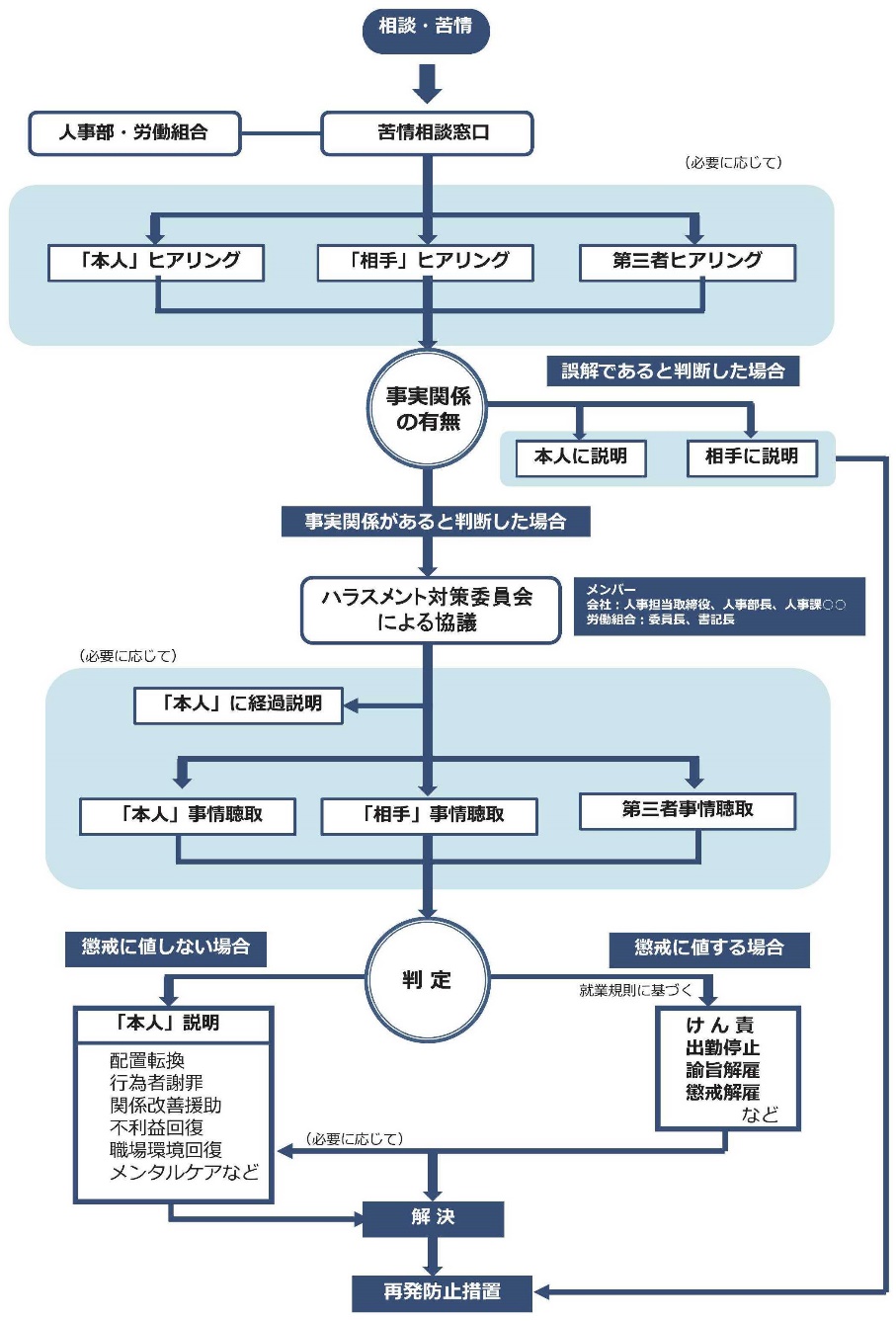 ○ 労働者が気軽に相談窓口を利用できるようにしましょう

○ 相談・苦情に適切かつ柔軟に対応しましょう
相談・苦情への対応の流れについて
○ 問題解決後の相談者へのフォローや職場全体としての再発防止の取組も重要です
　 発生した事案を職場全体の問題としてとらえ、基本方針の再確認、防止体制の必要な見直し、労働者への周知、研修の実施など再発防止のための対策を行い、職場環境の改善に努めましょう

〇 ハラスメントに関する相談・苦情への対応の流れは、右の図を参考にしてください
ハラスメントに関する動画や研修資料等が掲載されているハラスメントの総合情報サイト「あかるい職場応援団」を是非ご活用ください。
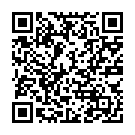 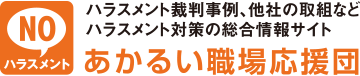 16
３　参考
①　パワーハラスメント対策の好事例
②　ハラスメントに関する裁判例
17
一歩踏み込んだハラスメント防止対策をするには？
パワーハラスメント対策の好事例
厚生労働省　平成28年度働きやすい職場環境形成事業　「職場のパワーハラスメント対策取組好事例集」より
18
[Speaker Notes: 既にハラスメント対策を講じている企業が大半と思うが、
実際の取組に当たっての好事例を紹介。
事業所単位での取組が可能なものも。参考にされたい。]
ハラスメントに関する裁判例
●企業に求められているものは何か
19
[Speaker Notes: 明るい職場応援団サイトよりパワハラ判例をいくつか抜粋して紹介。
【事案１東芝府中工場事件】
　後片付けの不備は合理性があり（危険であるため）。伝言による年休申請について注意指導の目的は正当。しかし軽微な過誤について執拗に反省書作成を求める等は指導監督権の裁量範囲を逸脱し、違法性あり（結論として、Ａ社およびＢがＸに対し連帯して15万円の損害賠償額を支払うよう判示）。
　損害賠償額の算定にあたり、「労働者として仕事に対し真摯な態度で臨んでいるとは言いがたいところがみられ、上司の過度の叱責や執拗な追及を自ら招いた 面もあることが否定できない」として、会社および加害者の法的責任を一部軽減。こういったケースもあるため、パワハラにあたるか否かについては、上司の言動はもとより、当該言動に至るまでのプロセスにおける当該社員の対応も含め、事実関係を確認していく必要。

【事案２】
　いじめの内容は深刻
　① 勤務時間終了後も遊びに無理矢理付き合わされたり、試験前に朝まで飲み会に付き合わされた。② 肩もみ、家の掃除、車の洗車などの雑用を一方的に命じられた。③個人的な用事のため車の送迎等を命じられた。④交際相手との関係を妨害。⑤職員旅行で一気のみを強い、急性アルコール中毒。⑥その後「あのとき死んじゃったら良かったんだよ、馬鹿」「うるせえよ、死ねよ」等の発言、メール。⑦自殺直前、仕事上のミスをしつこく叱責。同日の会議で様子がおかしいと話題に。加害者はその席でやる気がない等非難。
Ａ個人の損害賠償責任と損害賠償額
・いじめの事実を認定。民法709条、不法行為責任による損害賠償。自殺予見可能であったとして、1.000万円の損害賠償額支払い命令。
Ｙ病院の債務不履行責任
・病院は、雇用契約に基づき、信義則上、労務を提供する過程において、被害者の生命及び身体を危険から保護するように安全配慮義務（いじめ行為を防止して被害者の生命及び身体を保護すること）を尽くす債務を負担していたと解される。
・加害者の後輩いじめは従前から。被害者に対しては３年近くに及ぶ。職員旅行や会議でのやり取りは病院も認識が可能。認識することが可能であったにもかかわらず、そうせずにいじめを防止する措置を採らなかった。病院は、民法415条（債務不履行による損害賠償）に基づき、安全配慮義務違反の債務不履行により損害賠償責任。５００万円を加害者と連帯して損害賠償責任。
ポイント
・会社が労働者に対して負う安全配慮義務の中に「職場の上司及び同僚からのいじめ行為を防止して、労働者の生命及び身体を危険から保護する」義務が含まれる。

【事案３　富山の運送会社】内部告発への不利益取扱い。東京本部への異動、ほどなく富山県の研修所に異動。20数年以上他の社員とは離れた２階個室に席を配置、研修生の送迎等の雑務のみ。その間昇格なし。
・内部告発による不利益取扱いとＹ社の損害賠償責任
・内部告発を行ったに対する報復として、不利益に取り扱ったものと認められる。
・会社の人事権行使は「相当程度使用者の裁量的判断に委ねられるが、合理的かつ法令や公序良俗に反しない限度で行使されるべき。逸脱する場合は違法。
・また、従業員は「正当な内部告発をしたことによっては、配置、異動、担当職務の決定及び人事考課、昇格等について他の従業員と差別的処遇を受けることがないという期待的利益を有する」。その期待的利益の侵害という不法行為について損害賠償、および信義則上の義務に違反したことを理由とする債務不履行に基づく損害賠償責任を負う。慰謝料200万、財産的損害1047万円、弁護士費用110万円。]
20
[Speaker Notes: 【事案４】最高裁二小平８．２．２３判決（労判６９０号１２頁）
上司が労働者に対して命じた就業規則書き写し等の教育訓練は、目的や態様において不当なものであり、労働者に肉体的・精神的苦痛を与えてその人格権を侵害する違法なものであるとして、上司の不法行為責任及び使用者の使用者責任を認め、連帯して２０万円の慰謝料及び５万円の弁護士費用の支払いを命じた。
・社会人が自発的意思に基づかずに就業規則を１字１句間違いないよう書き写すことは、それ自体肉体的・精神的苦痛を伴う。
→教育訓練命令は見せしめを兼ねた懲罰的目的からなされたものと推認せざるを得ず、目的においても具体的態様においても不当。人格権の侵害。教育訓練の裁量権を逸脱し違法。
・問題社員に改善のための教育訓練を命じる際、改善を求める事項に対し命じる教育訓練の内容が合理的なものであるか、むしろ懲罰的内容になってしまっていないか検討する必要。
 
【事案５　航空会社】
・約四か月間にわたり復職について、三十数回もの「面談」「話し合い」を行い、その中には約八時間もの長時間にわたるものも。
・「面談」では、ＣＡとしての能力がない、別の道があるだろうとか、寄生虫、他のＣＡの迷惑、とか述べ、ほとんど応答しなかったことから、大声を出したり、机をたたいたりした。
・Ｘが断っているにもかかわらず、寮にまで赴き行ったものが何回かあった。労働者の家族にも直接会って退職するように説得をしてくれとも述べていた。
・頻度、各面談の時間の長さ、言動は、社会通念上許容しうる範囲をこえており、単なる退職勧奨とはいえず、違法な退職強要として不法行為となると言わざるを得ない。
・精神的損害に対する慰謝料50万円。
☆人員削減目的などで退職勧奨を行う場合も、回数・頻度はもとより、本件のような人権侵害にあたる言動や自宅に長時間押しかけるなど社会通念に照らし相当性を欠く態様のものは違法とされ、損害賠償請求の対象となる点に改めて注意が必要。]